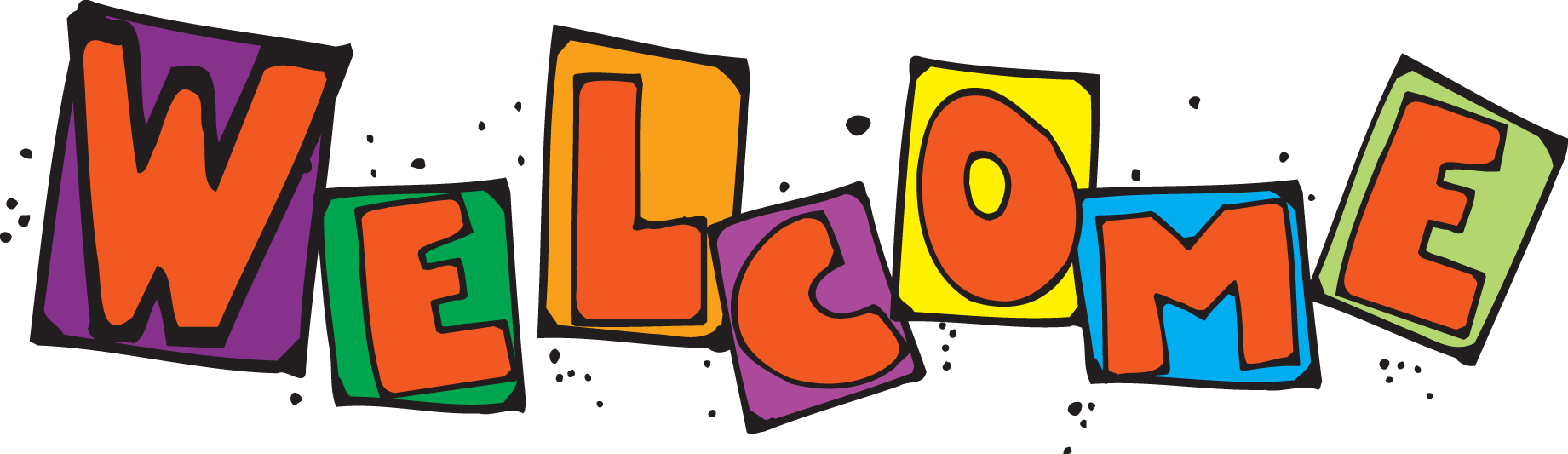 Chapter: 2
Offer and Acceptance

Proposal/offer

Promisor/offeror
 and promise/offeree
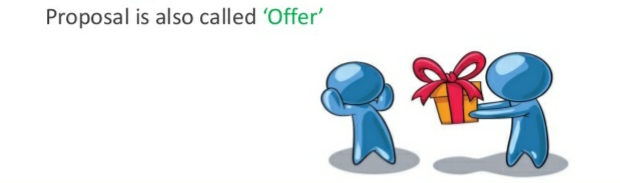 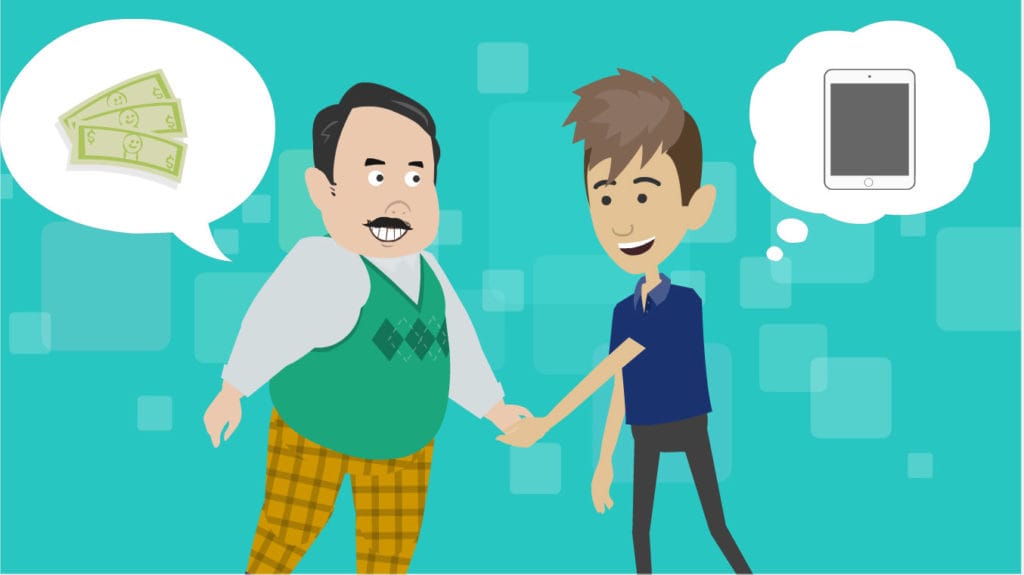 Example of offer
Special offer: Kobul


Specific offer: Class (group)


General offer: All people
Rule regarding offer
Express:



 Implied:
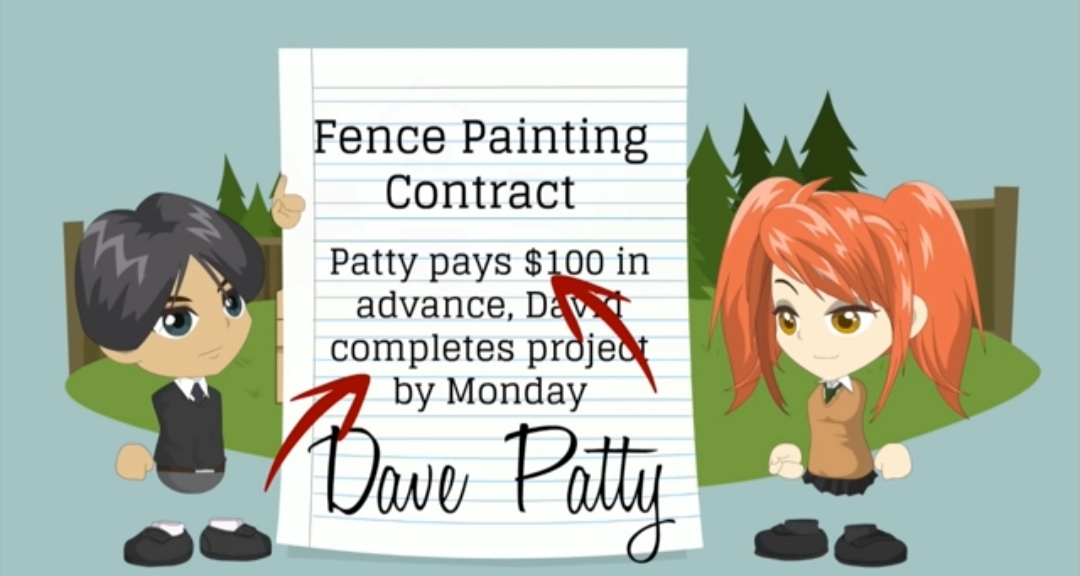 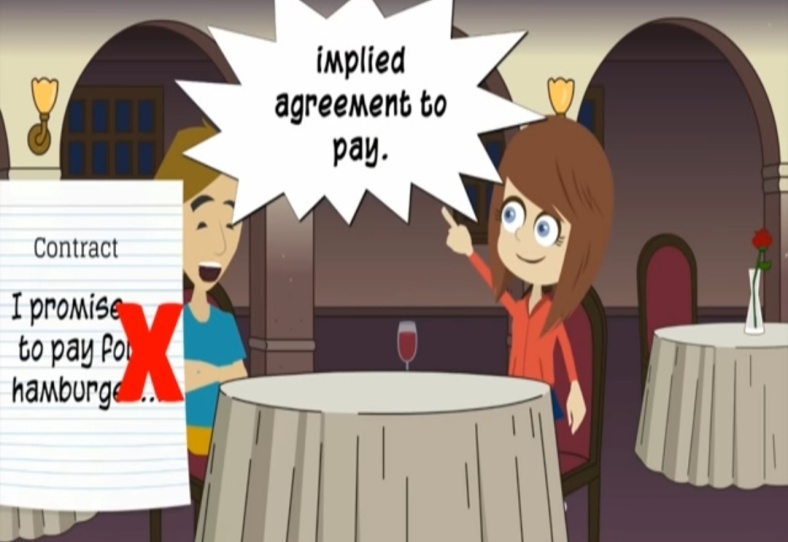 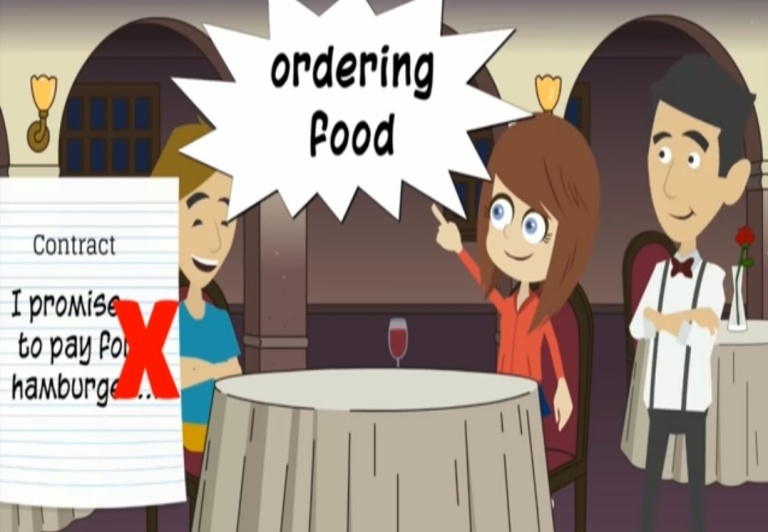 Definite person/class and world: Same as offer example.
Legal relationship is required:
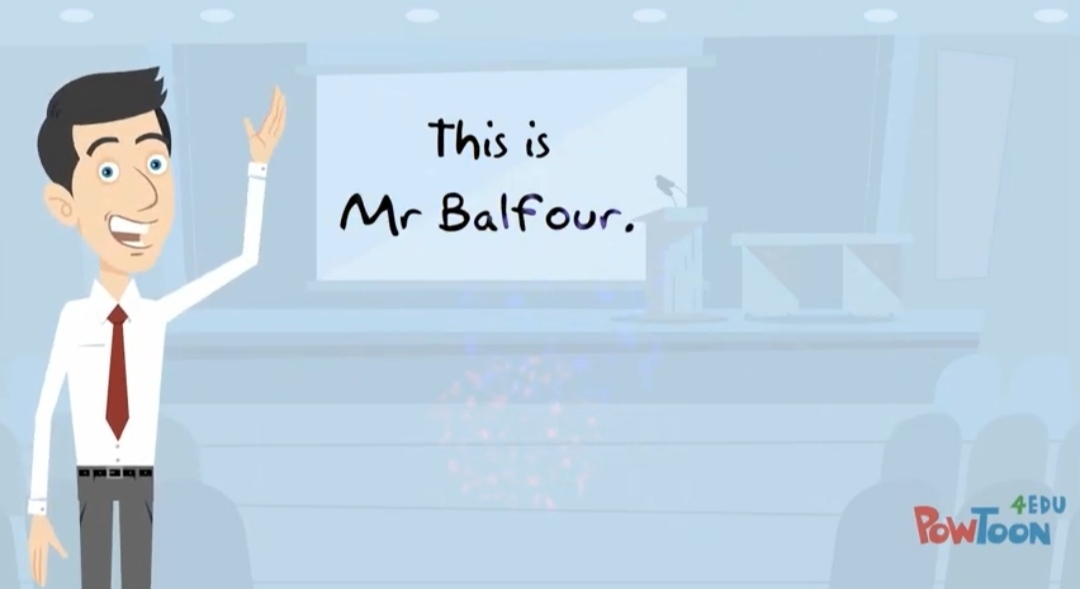 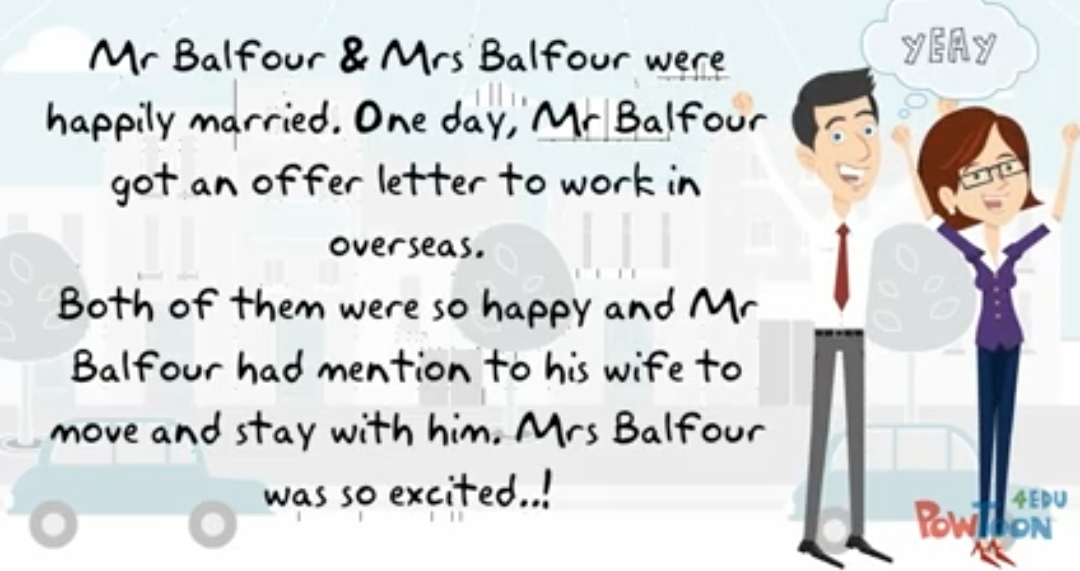 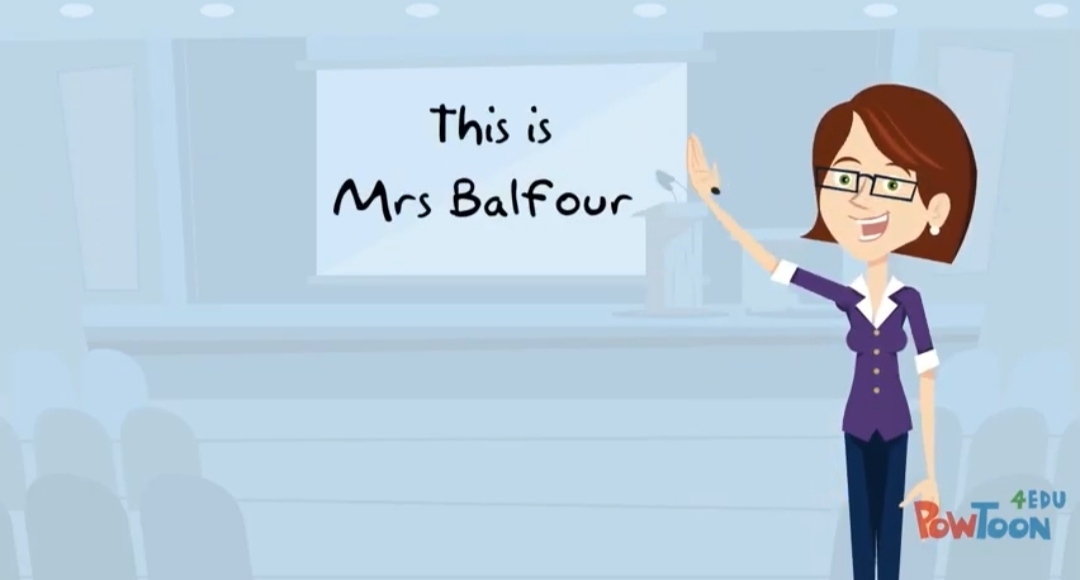 The terms of the offer must be certain: if the price of the product is not mention, there will be no contract. if price mention then it will be a contract.





A mere statement of intention is not an offer:
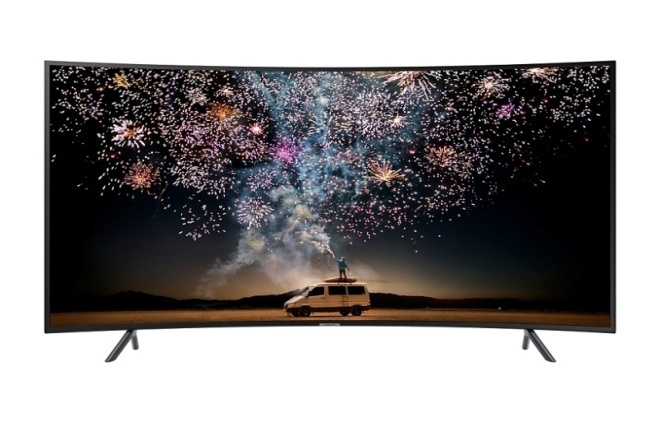 Price 55000 tk
price 50000 tk
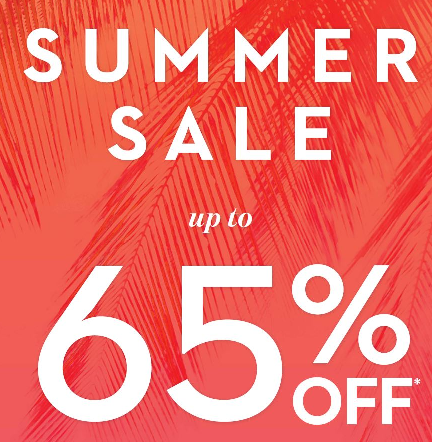 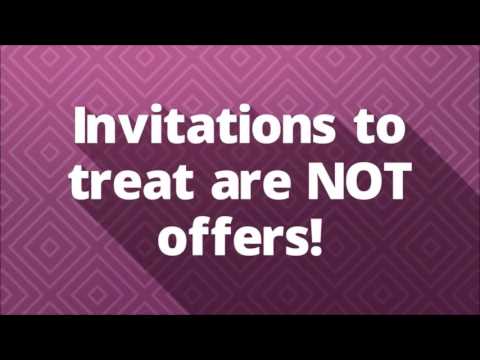 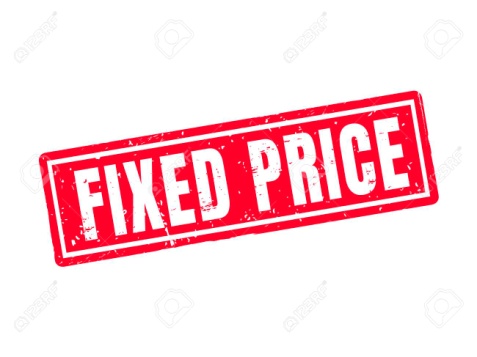 An offer must be communicated to the offeree:





An offer maybe conditional:
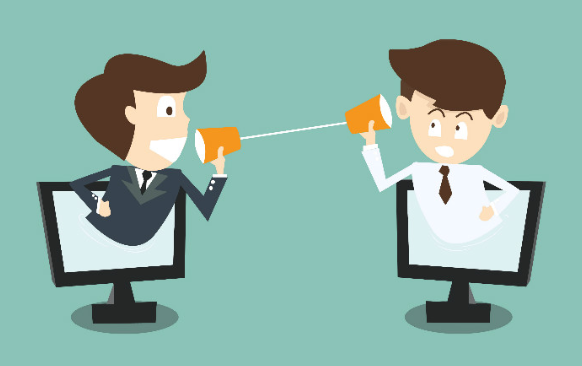 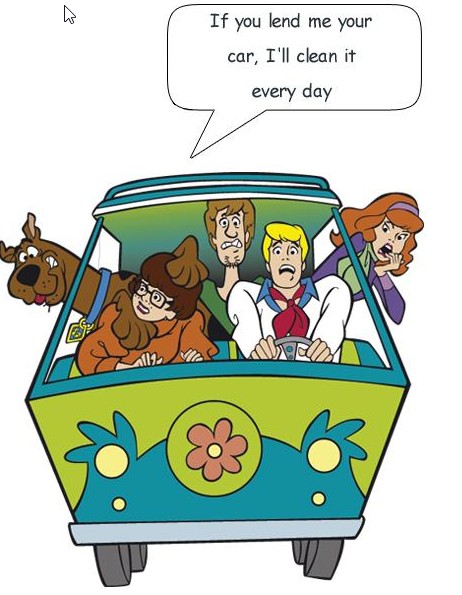 Acceptance
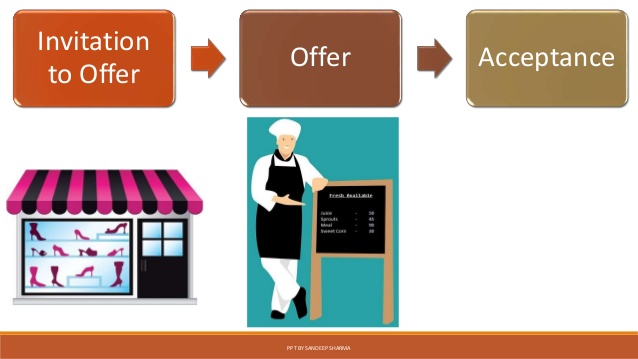 Rules regarding acceptance
It must be an absolute and unqualified acceptance of all the terms of the offer:
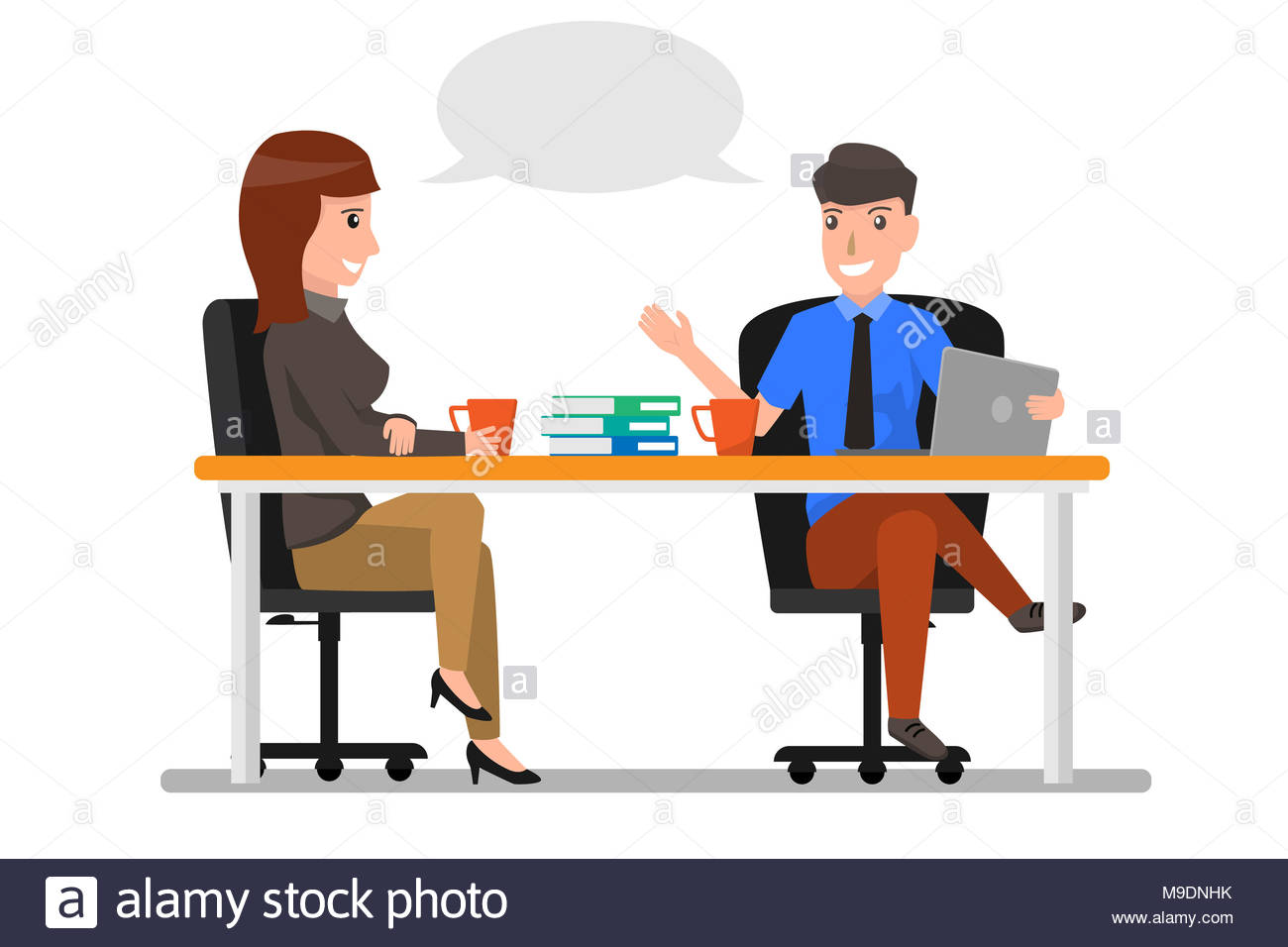 20000tk
10000tk
Conditional acceptance:
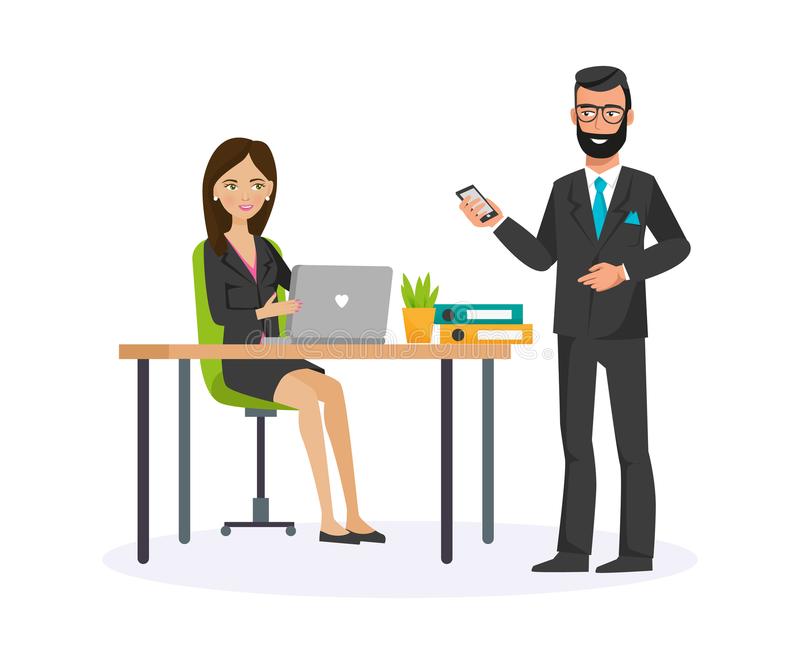 rani said accepted 10000tk
jony offered to sell his house for 12000tk
Clarification:
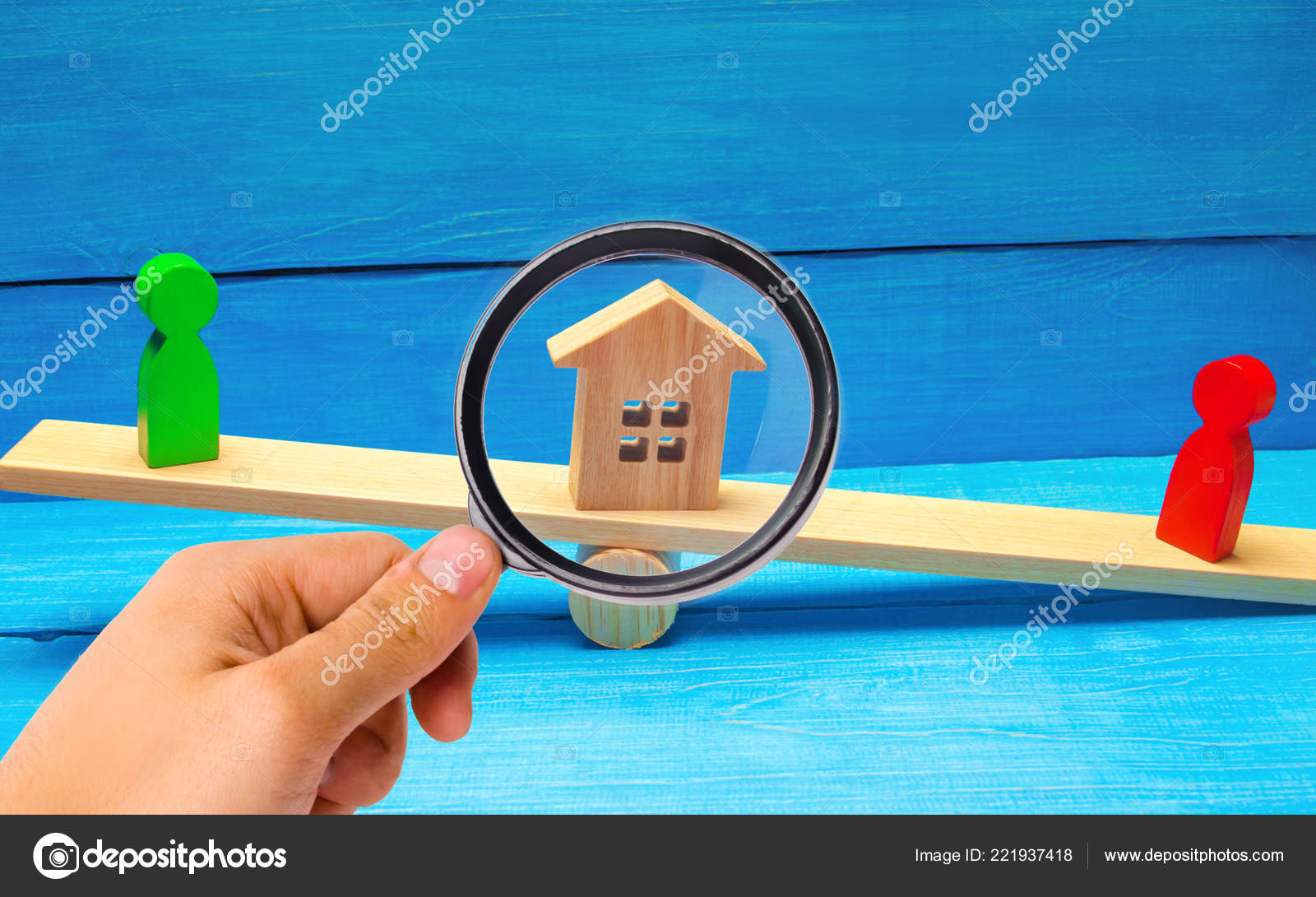 The acceptance must be expressed in some usual or reasonable manner:
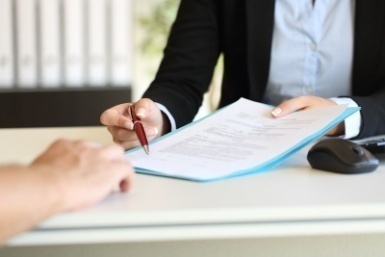 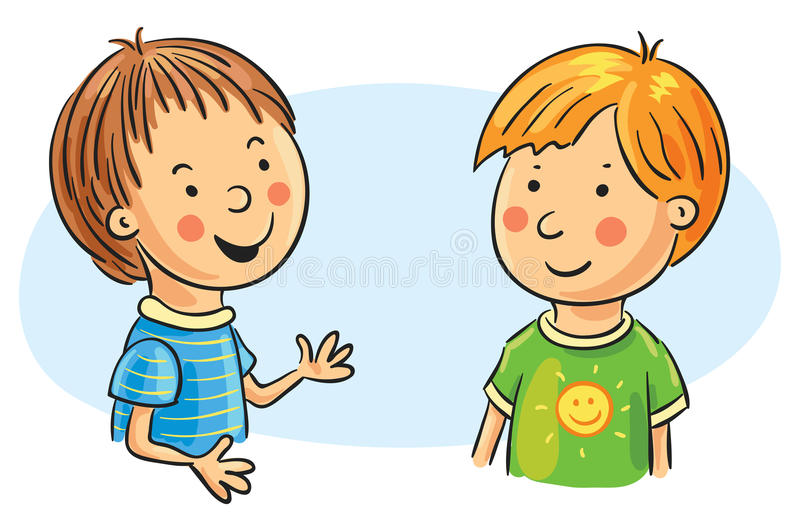 Mental acceptance or uncommunicated assent does not result in a contract:
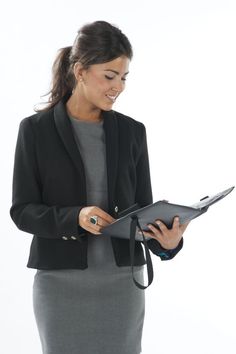 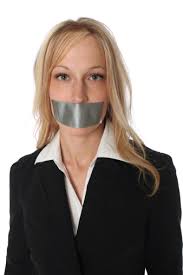 The mode of acceptance: if the offeror says, “acceptance to be sent by telegram”, the offeree must send a telegram 

Time of acceptance: Time is prescribed. if no time is prescribed the acceptance must be done within reasonable time .
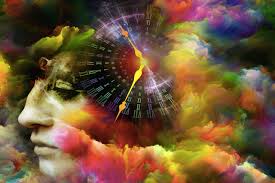 When acceptance is complete: A proposes, by letter, to sell a house to b at a certain price . The communication of the proposal is complete when b receives the letter
Revocation of offer
:By notice: sending a massage to another person. 



By lapse of time: give someone a specific time and cancel the offer if not within the time.
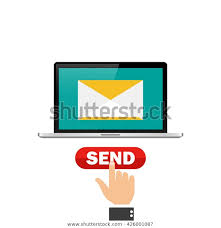 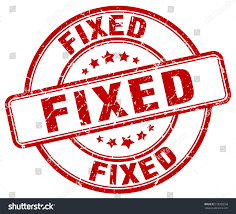 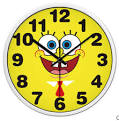 After expiry of reasonable time: wait a few days after the time is up.
By failure of a condition precedent: condition to sale or give something .for example, the grandfather will give the land to the grandson if he gets married.
By death or insanity: if someone dies or goes crazy after the offer then the offer will no longer exist.
Counter offer: you have to buy with whatever they say. if not ,there will be no offer.
By refusal: at first the offer price was not accepted and say another price ,if the sales man are  agree then come back the 1st price.
Revocation of acceptance
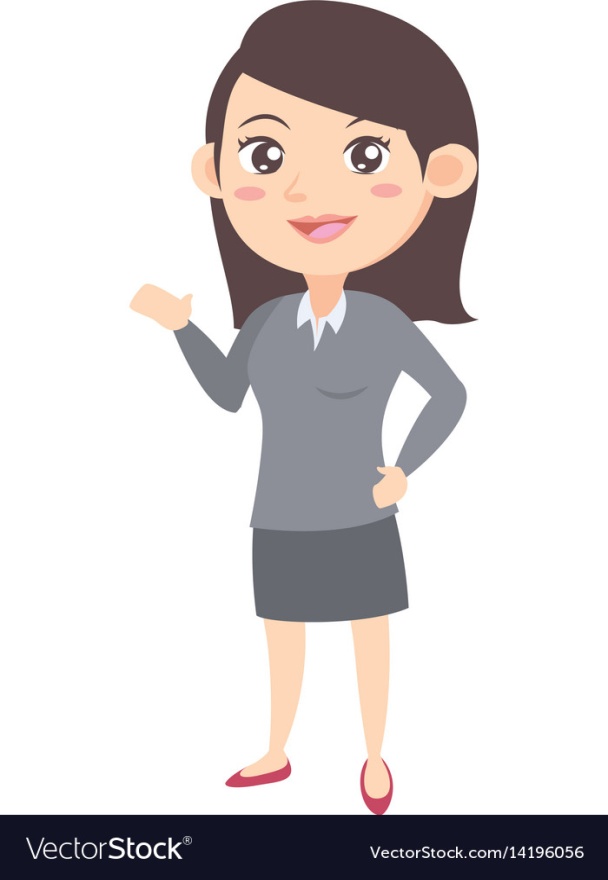 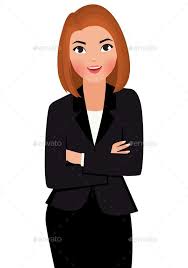 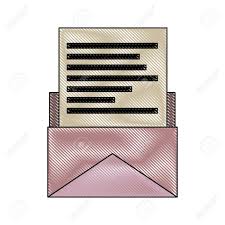 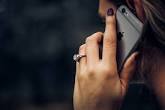